#06
쇼와시대
문화
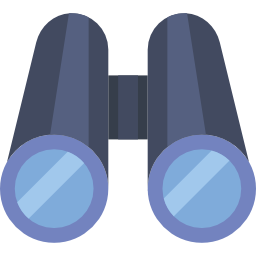 Part 1 문화 활동의 발전
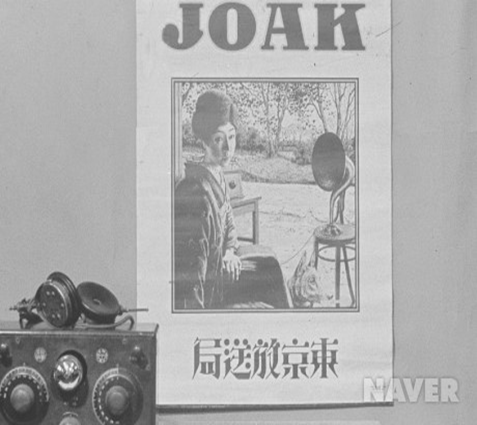 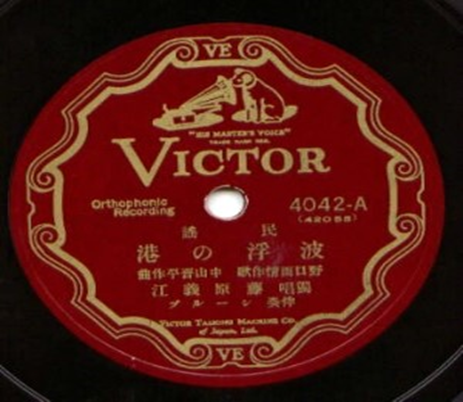 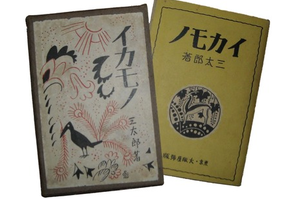 라디오 방송의               시작
하부노미나토
엔폰
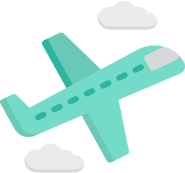 라디오 방송과 미디어
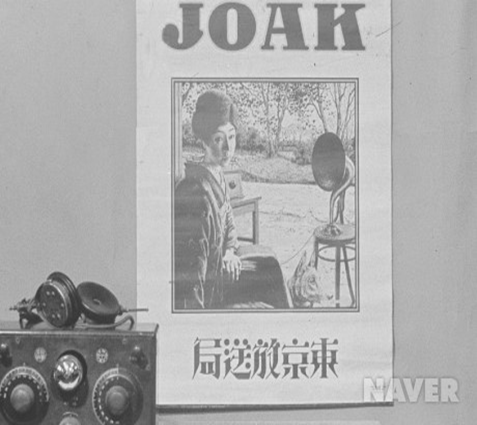 라디오 방송 청취하는 입구급증 → 정부는 라디오 방송을 통제



라디오는 도시와 농촌의 문화적 격차를 축소시키는데 중요한 역할
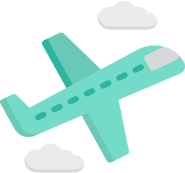 출판 활동
출판활동이 보다 본격화되어 출판물의 대량생산과 대량소비가 이루어짐

주간지를 비롯한 종합잡지가 급속하게 발전

1926년 문학전집 등을 한권에 1엔으로 파는 엔폰을 판매하기 시작, 이와나미 문고가 등장
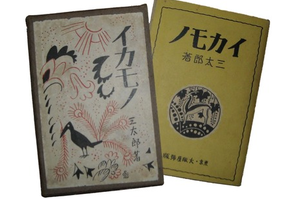 엔폰
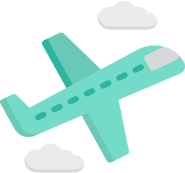 영화, 음악
영화 관객수 증가  →  외국을 인식하는데 큰 영향

레코드가 대량으로 팔리기 시작,가요곡이 전국으로 유행

하부노미나토는 10만장을 돌파, 1931년에 팔린 레코드는 1600만장이 넘음.
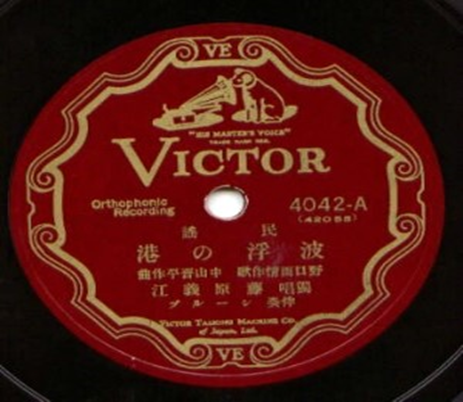 하부노미나토(波浮の港)
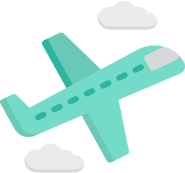 교통과 주택
도시화가 급진전되면서 주택지역이 도시 근교까지 확대, 새로운 교통 수단으로 통근용 전차와 노선버스 발달



서구화된 주택, 소위 문화주택이 보급되어 중간계층의 인기를 얻음.
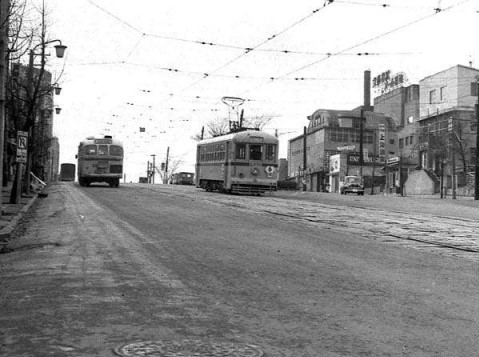 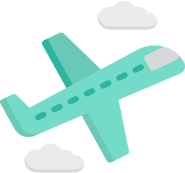 소비 공간과 유행
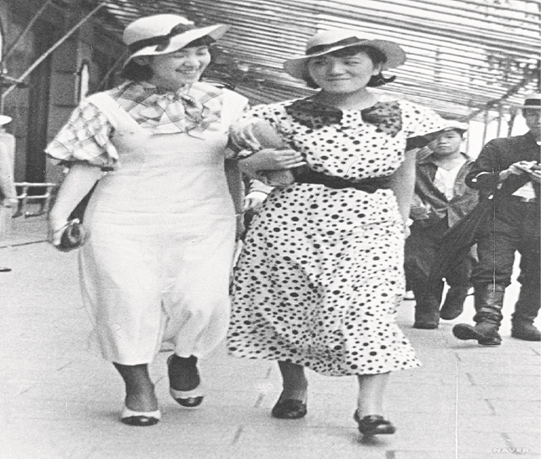 새로운 소비의 중심으로서 백화점이 미스코시 백화점을 필두로 설립.


양장을 하고 거리를 활보하는 젊은이를 가리키는 모보, 모가라 라는 유행어도 등장.
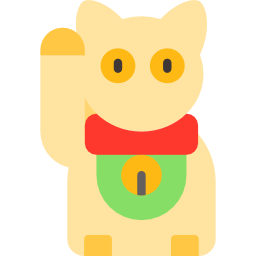 Part 2 군대, 정치
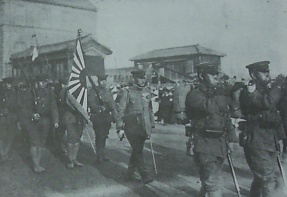 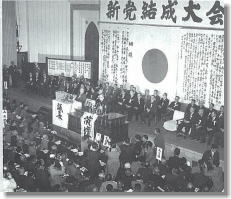 군대
정치
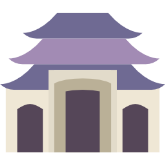 군대 , 정치
군대            
     원칙으로 일본 국민의 모든 남성에게  병역의 의무를 부과하는 병역법이 실시                                       1927년 4월 공포되어 같은 해 12월 실행됨                      제 2차 세계대전의 패전으로 일본군이 자동으로 해체되며 징병제 폐지

    정치
    1928년 처음으로 25세 이상 남자라면 누구나 참여하는 보통선거가 실시되면서 본격적인 정당 정부의 시대로 들어섬